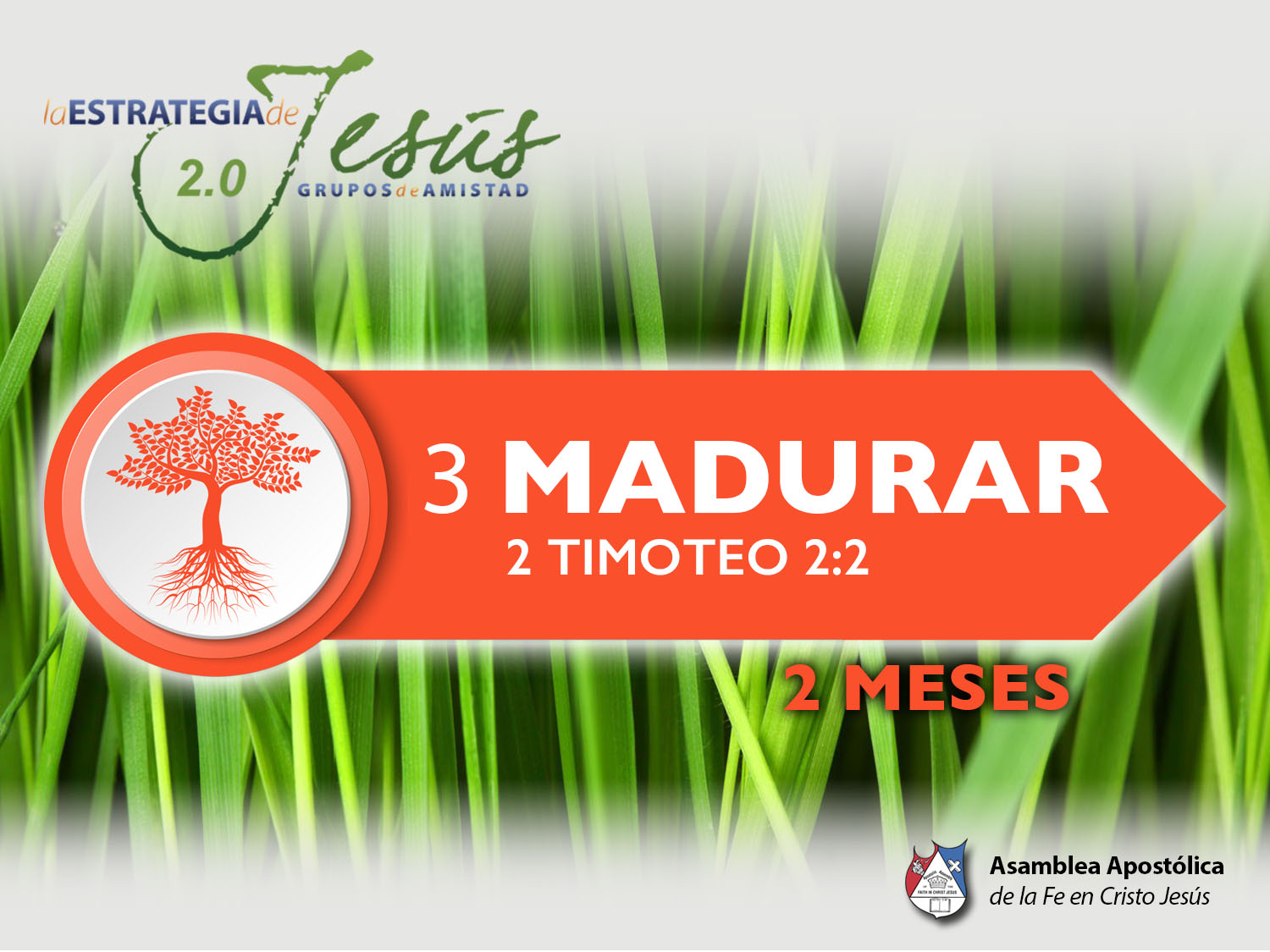 LA ESTRATEGIA DE JETRO, GOBIERNO CELULAR
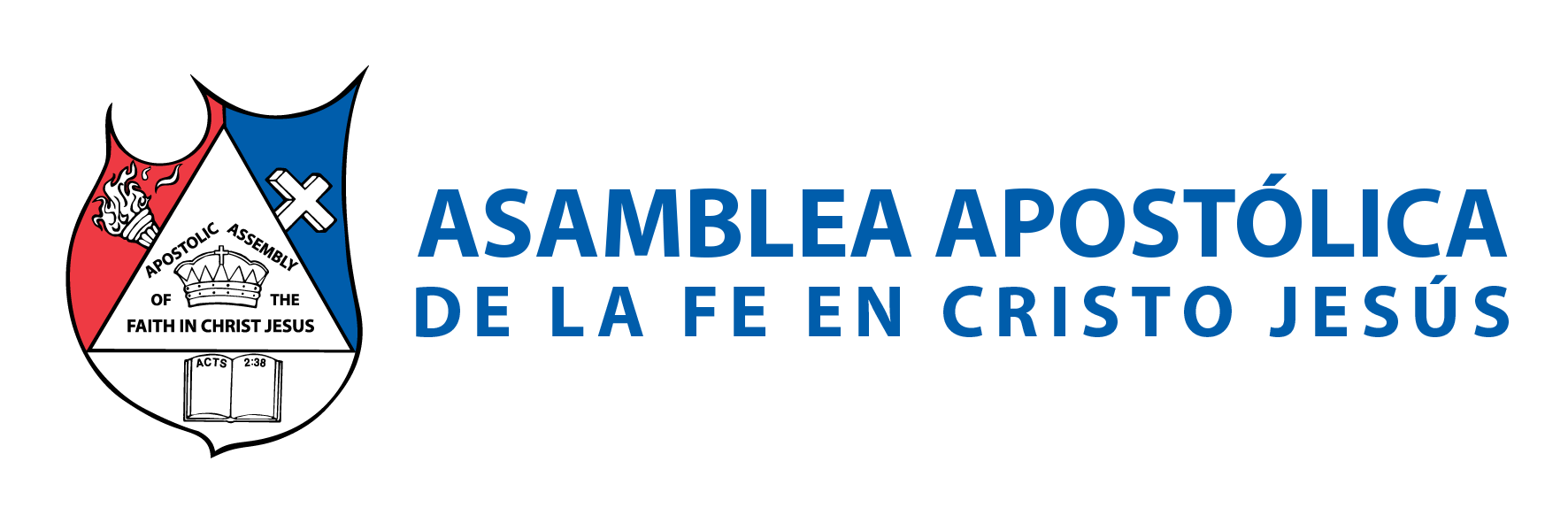 BASE BÍBLICA: Éxodo 18:14
 
“Viendo el suegro de Moisés todo lo que él hacía con el pueblo, dijo: ¿Qué es esto que haces tú con el pueblo?...”.
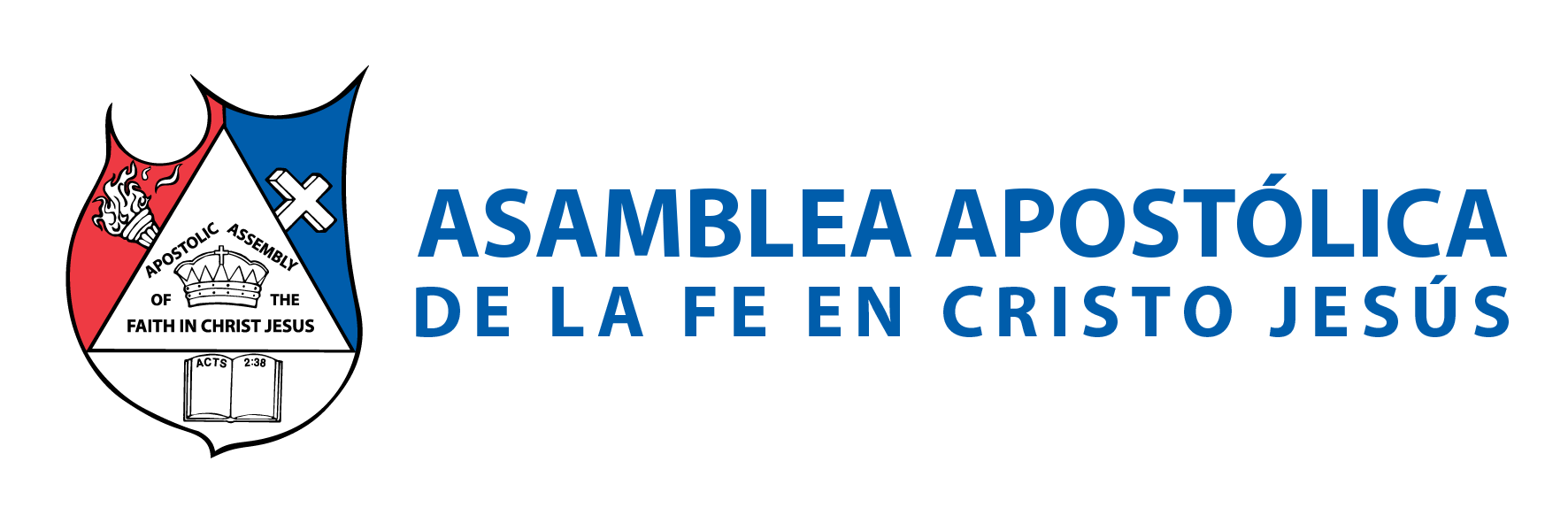 INTRODUCCIÓN
 El trabajo de la obra de Dios, es muy intenso y ningún hombre lo podría resistir solo. Es por ello, que nuestro Señor Jesucristo dio diversidad de dones; para que todo el cuerpo funcione, cada miembro en su lugar; y así realizar tan importante misión de: “… id por todo el mundo y predicar el evangelio a toda criatura”. Marcos 16.15.
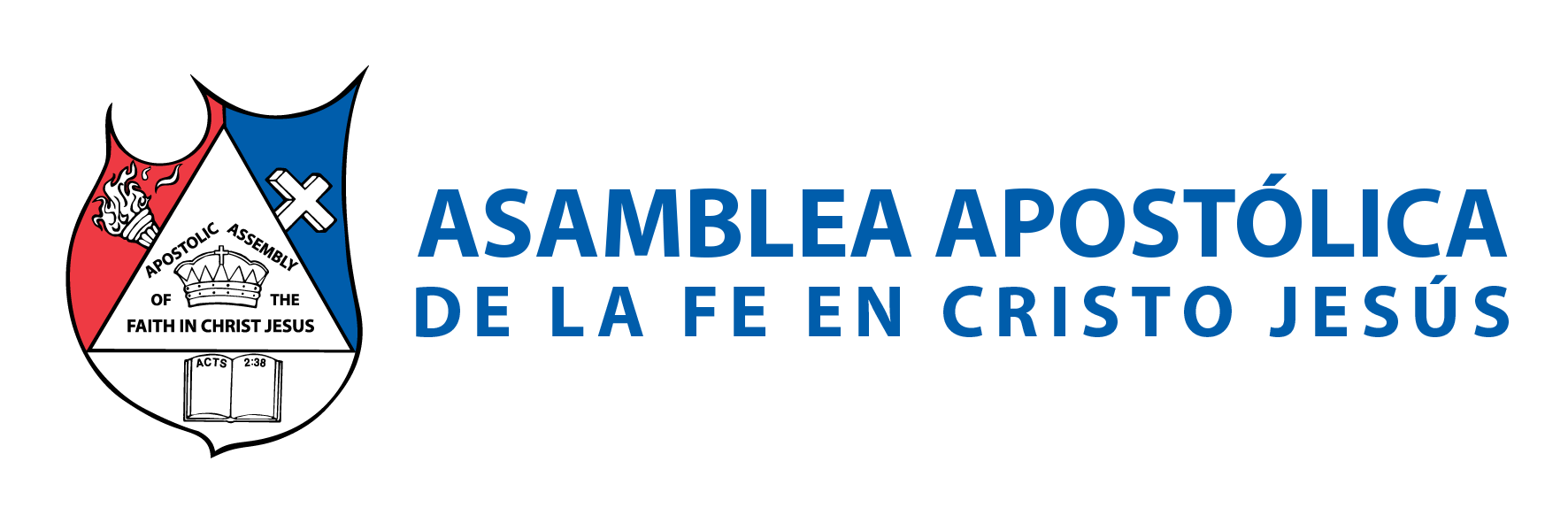 Cuando el pueblo de Israel salió de Egipto era tan grande, que Moisés aprendió de su suegro Jetro, principios básicos para delegar responsabilidades y obligaciones a otros. Éxodo 18:14: “Viendo el suegro de Moisés todo lo que él hacía con el pueblo, dijo: ¿Qué es esto que haces tú con el pueblo?”. 
Jetro era un sacerdote de Madian, sabía cómo manejar mejor un organismo religioso que su yerno Moisés; que solo conocía el método del estatismo Egipcio, el cual no era apropiado para esta nueva comunidad de hijos de Dios.
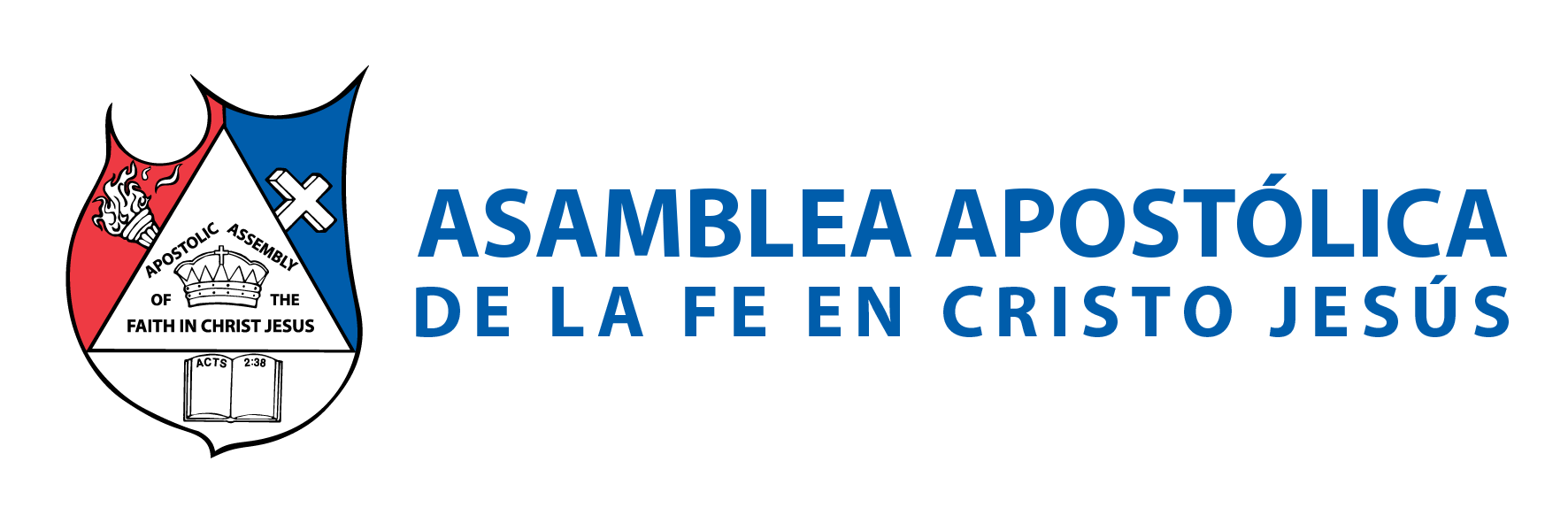 Moisés responde a Jetro, cuando es cuestionado por el modelo de liderazgo que ejercía; diciendo en Éxodo 18:15: “porque el pueblo viene a mi”. 
Este modelo de pensamiento, no permite la delegación y participación del cuerpo de Cristo; en relación con el pueblo y tiende a centrar la autoridad, en una solo persona. Jetro pudo ver fácilmente, que Moisés estaba distorsionando la naturaleza de su llamado divino como cabeza de Israel; ejerciendo así un modelo de liderazgo autocrático.
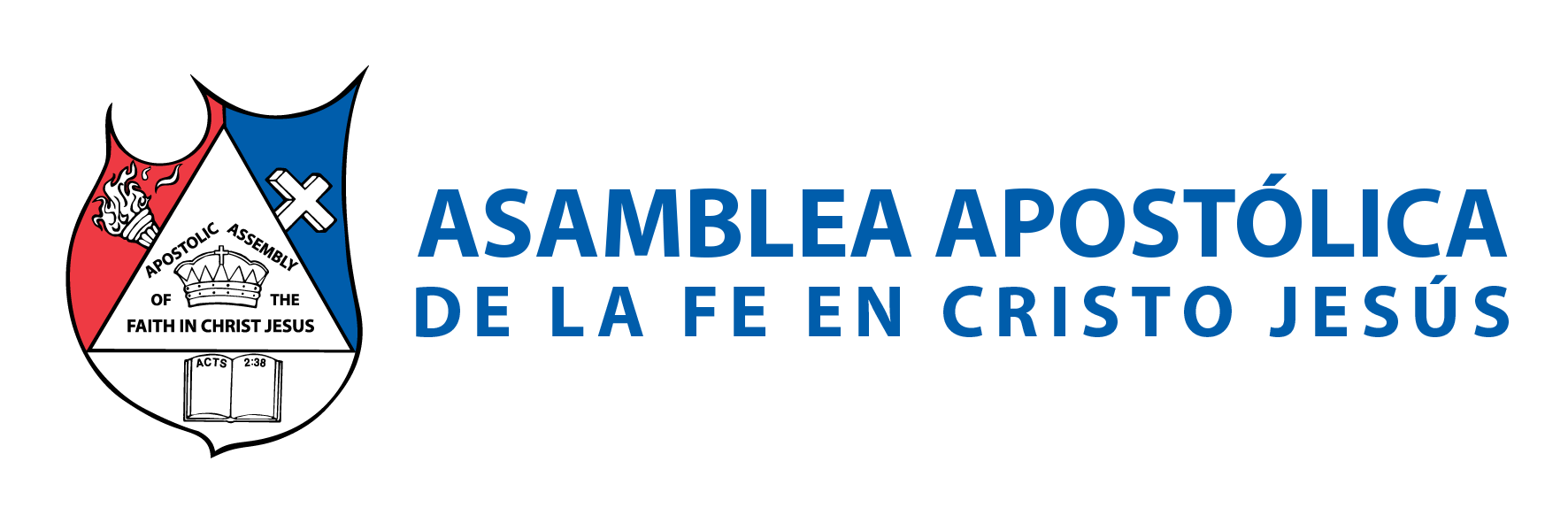 Veamos algunos tipos de liderazgos: 
I.- AUTOCRÁTICO
 
Describe a un líder que por centrar la autoridad, limita la participación de sus subordinados. 
En la mayoría de los países del mundo hoy en día, es usado este modelo de liderazgo.
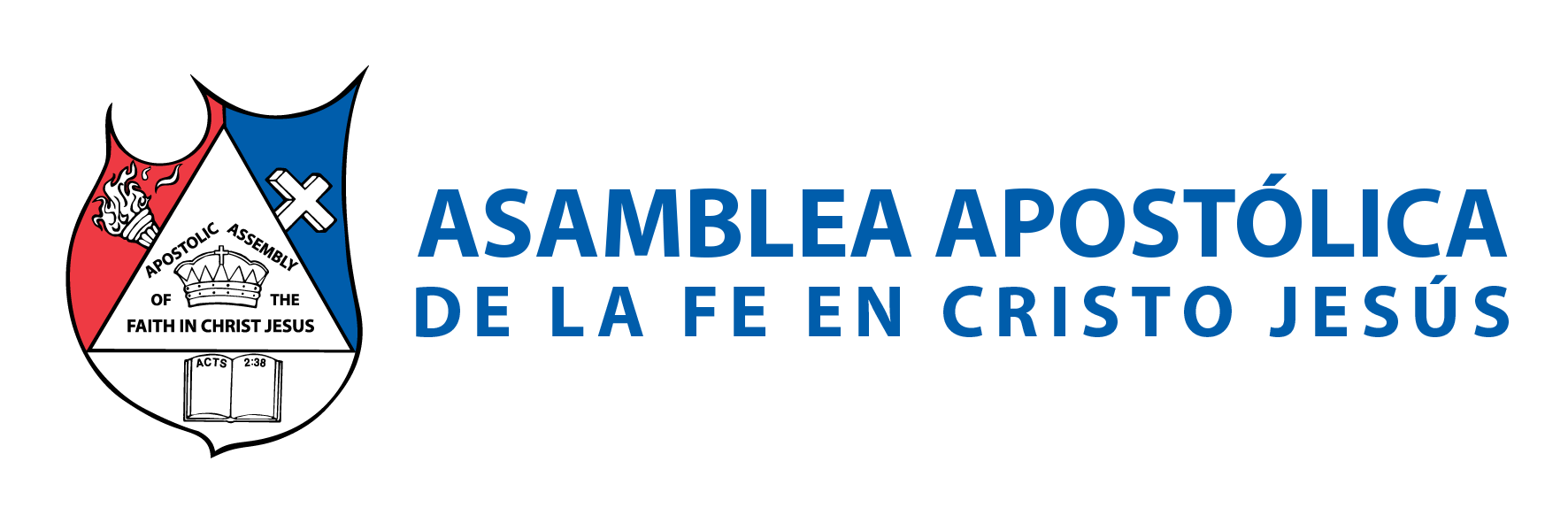 II.- DEMOCRÁTICO 
Los líderes de este modelo, describen a un dirigente que tiende a involucrar a los subordinados en la toma de decisiones; delegando autoridad y alentando la participación, en la visión y las metas de trabajo. 
Sin embargo concerniente a lo espiritual, la biblia, para el pueblo de Dios nos habla de un mejor modelo:
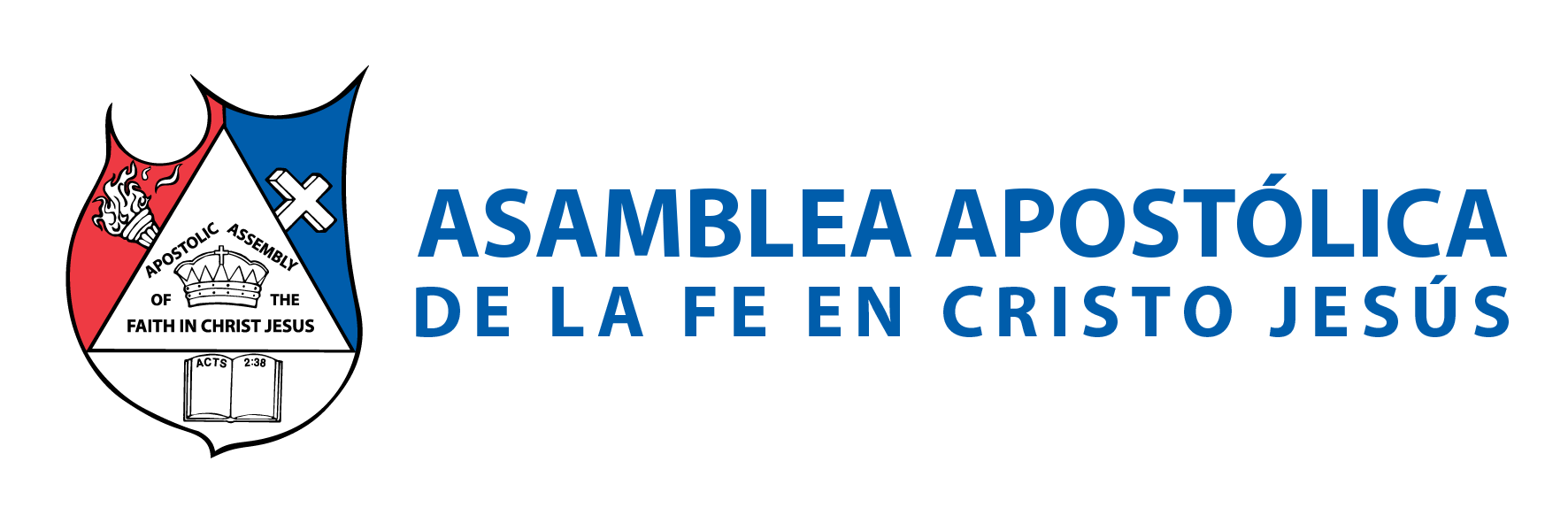 III.- TEOCRÁTICO 
Proviene del griego TEOS (Dios) y CRACIA (gobierno), podemos definirlo como el gobierno de Dios; o Sociedad en que la autoridad considerada emana de Dios, bajo su orden Divino. 
Este gobierno no es elegido por gustos pastorales, sino en base a dones; porque es el Señor quien da el ministerio, el pastor solo los administra, por ello la iglesia debe establecer autoridades según los dones recibidos. 
1 Corintios 12: 4-6: “hay diversidad de dones, pero el Espíritu es el mismo. Y hay diversidad de ministerios, pero el Señor es el mismo. Y hay diversidad de operaciones…”.
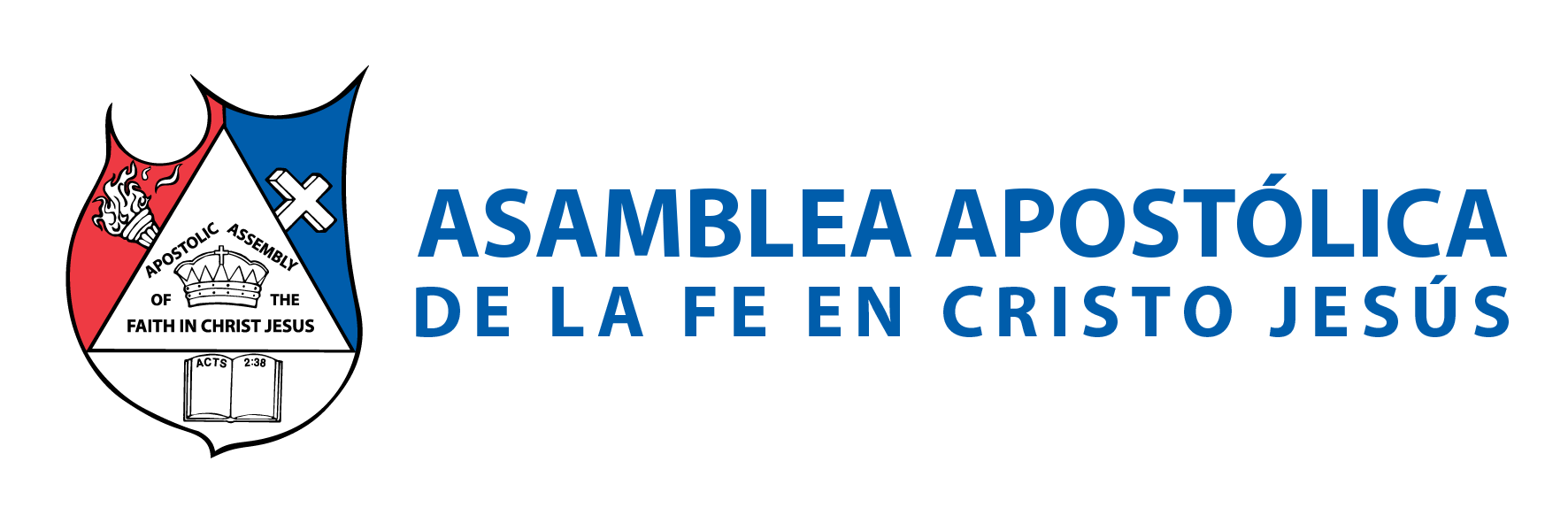 Por la razón que fuera, Jetro entendía la sabiduría de una administración descentralizada; con una división piadosa del trabajo. Por ello presentó con habilidad este concepto. 
Subrayando las consecuencias del método, de ministerio escogido por Moisés y le dijo, ahí en Éxodo 18:17-18: “no está bien, lo que haces. Desfallecerás del todo, tú, y también este pueblo que está contigo…”. 
Qué difícil es a veces para un líder, que nos digan esas palabras. Pero Moisés fue sencillo, él aprendió de Jetro esta importante lección.
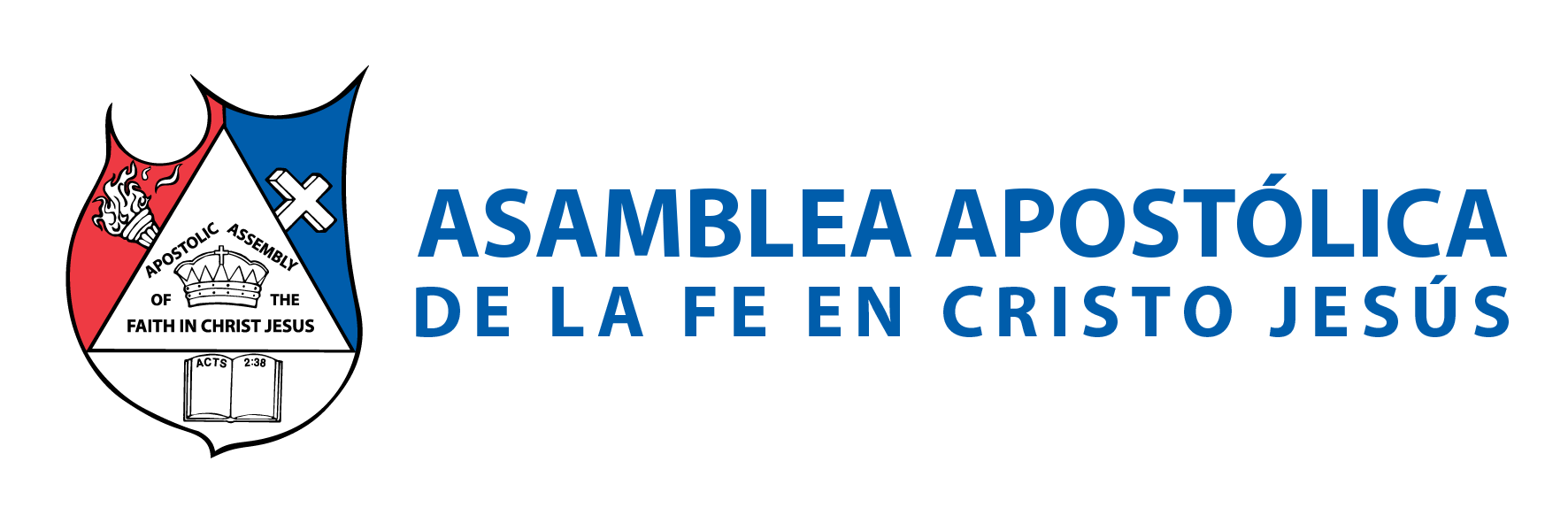 Los apóstoles entendieron también, que el trabajo del reino de Dios; no era para hacerlo solos. 
Hechos 6:3: 
“Buscad, pues, hermanos, de entre vosotros a siete varones de buen testimonio, llenos del Espíritu Santo y de sabiduría, a quienes encarguemos de este trabajo”.
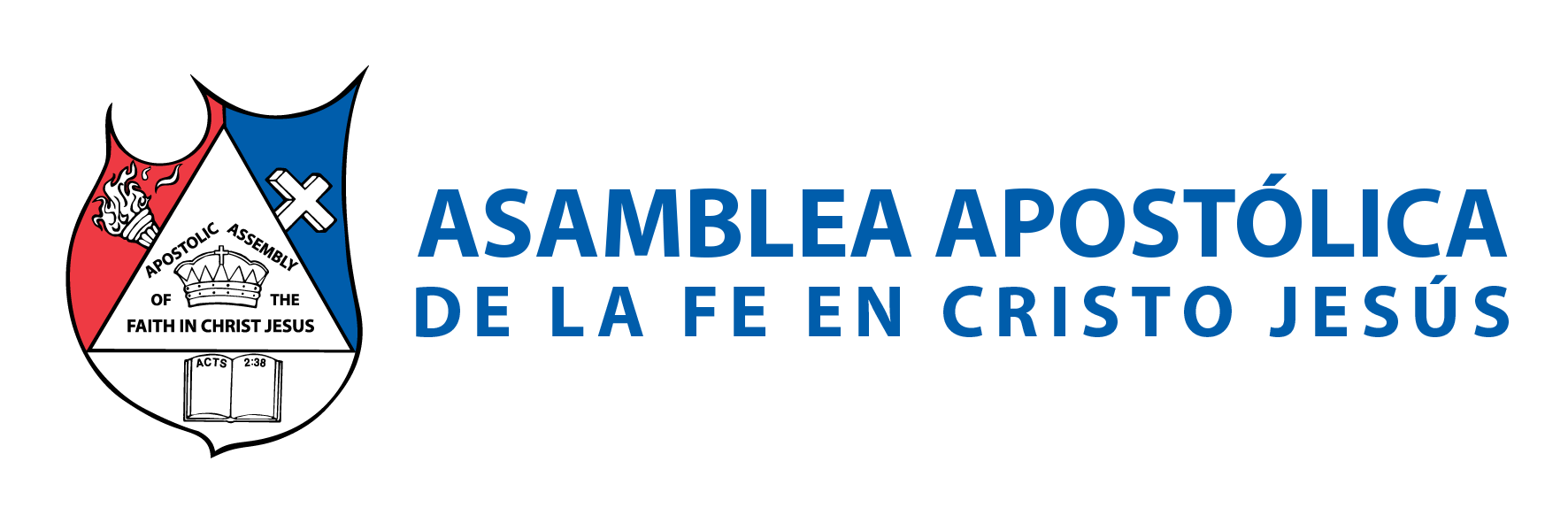 Veamos lo siguiente: 
LA DELEGACIÓN DE ACTIVIDADES
 
Éxodo 18:20: 
“Y enseña a ellos las ordenanzas y las leyes, y muéstrales el camino por donde deben andar, y lo que han de hacer”. 
Este versículo contiene instrucciones precisas para la iglesia actual.
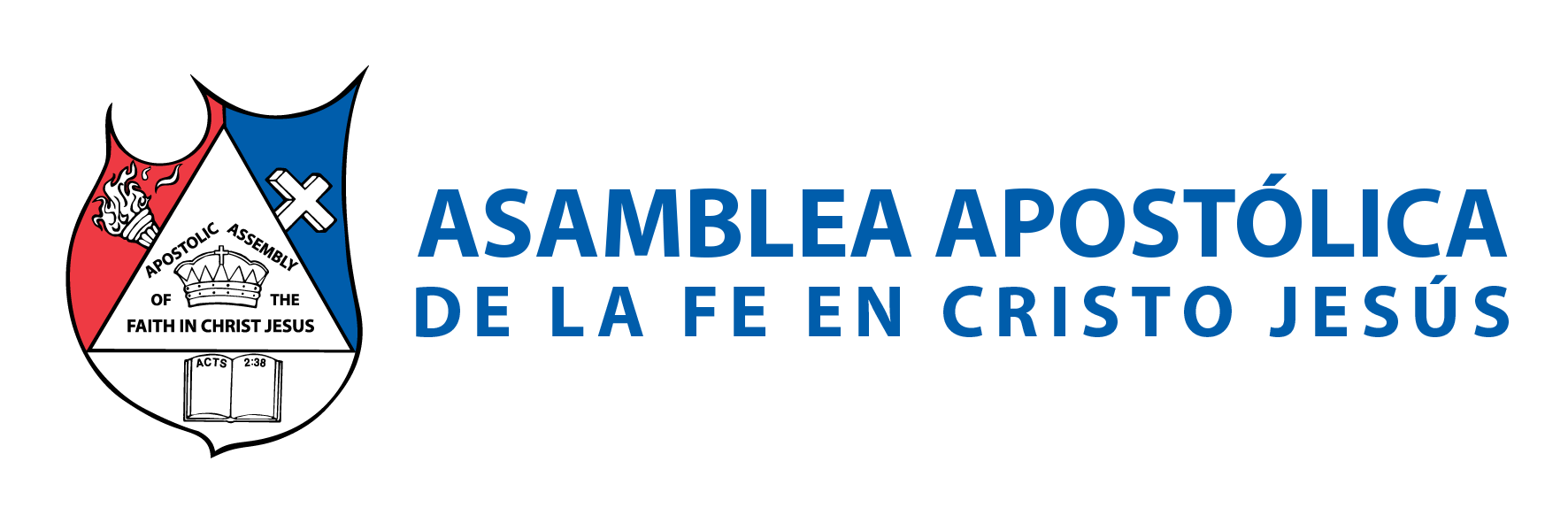 B. EL TRABAJO PASTORAL 
El perfeccionamiento de los santos para que ellos hagan la obra del ministerio, es una de las responsabilidades que Dios dejó al pastor. El trabajo pastoral no consiste en hacer la obra del ministerio, sino en preparar discípulos; adiestrarlos para que sean el mismo cuerpo, quien realice en conjunto el trabajo. 
Efesios 4:11-12: “Y él mismo constituyó a unos, apóstoles; a otros, profetas; a otros, evangelistas; a otros, pastores y maestros, a fin de perfeccionar a los santos…”. 
El modelo del liderazgo autocrático, de hacer solo las cosas “no está bien”. Dios provee un modelo de trabajo a través de Jetro en Éxodo 18:19: “oye ahora mi voz, yo te aconsejare y Dios estará contigo”
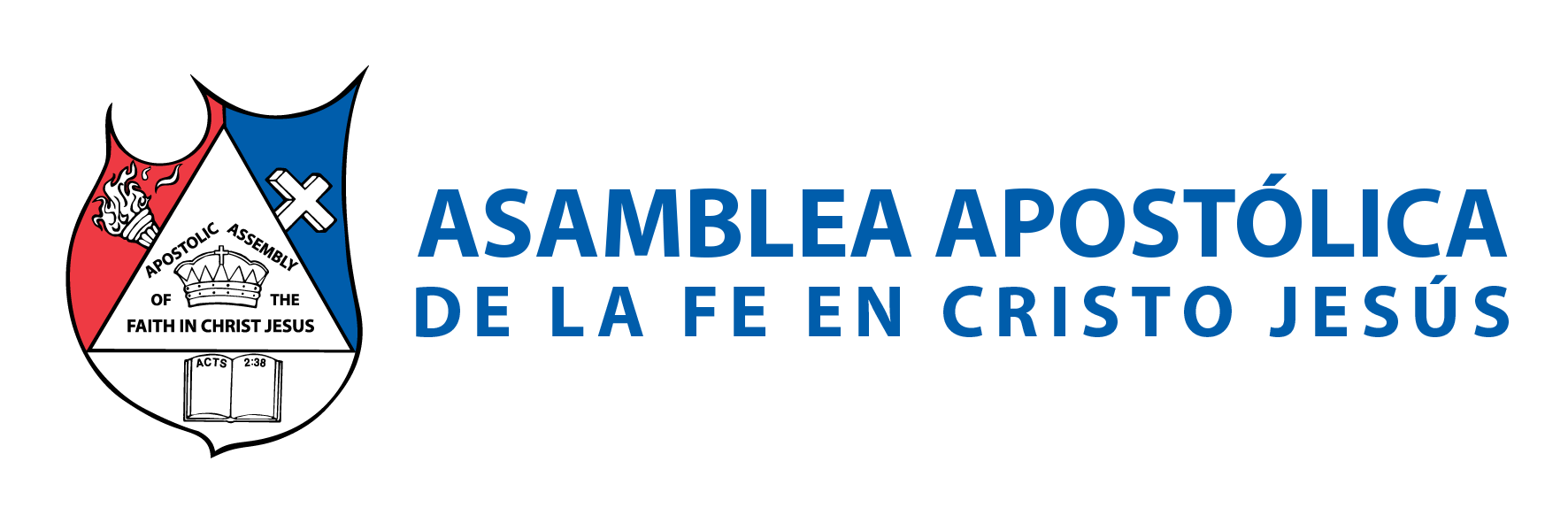 C. LOS APOSTOLES DELEGARON 
Hechos 6:3: 
“Buscad, pues, hermanos, de entre vosotros a siete varones de buen testimonio…”.
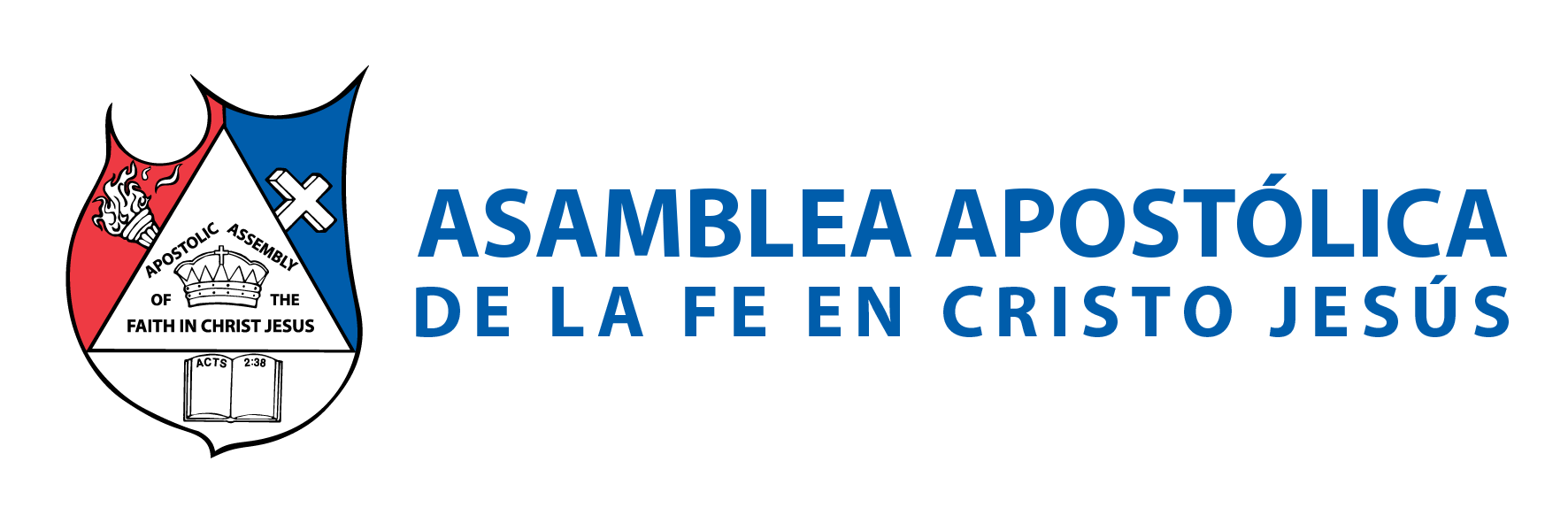 D. MOISÉS TAMBIÉN DELEGÓ 
Éxodo 18:25: 
“Escogió Moisés varones de virtud de entre todo Israel, y los puso por jefes sobre el pueblo…”. 
Este modelo de Jetro, es un valioso organigrama para el trabajo de un grupo de amistad.
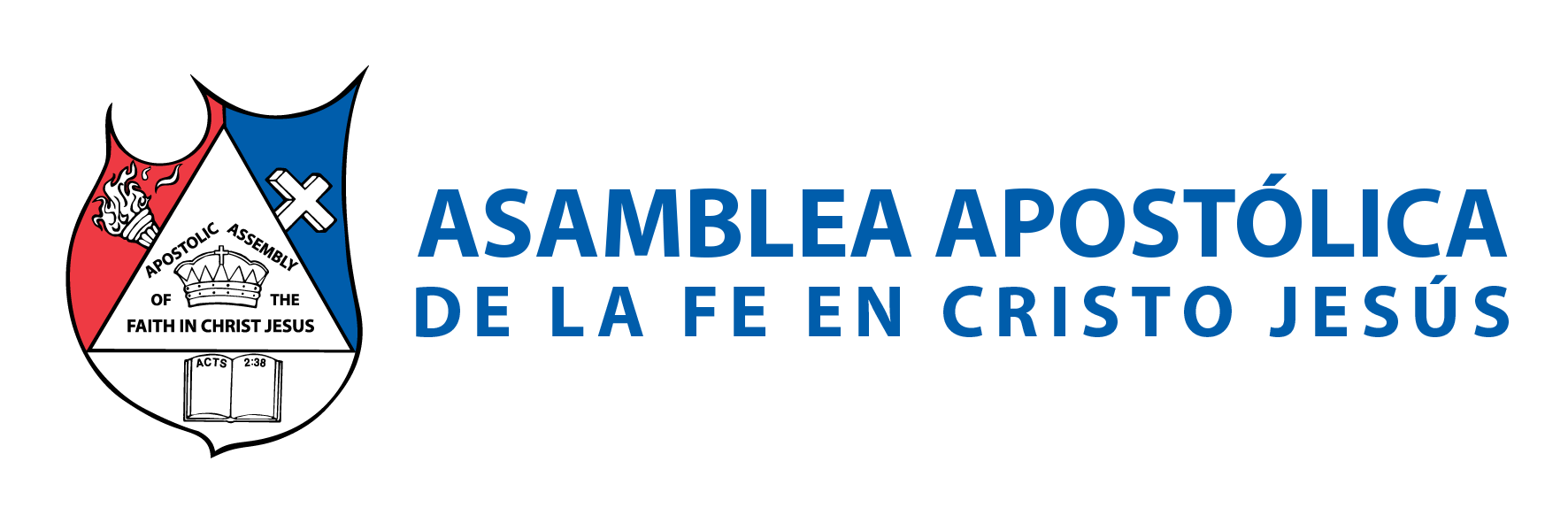 Éxodo 18:25:
“ESCOGIÓ MOISÉS VARONES DE VIRTUD DE ENTRE TODO ISRAEL, Y LOS PUSO POR JEFES SOBRE EL PUEBLO, SOBRE MIL, SOBRE CIENTO, SOBRE CINCUENTA Y SOBRE DIÉZ”.
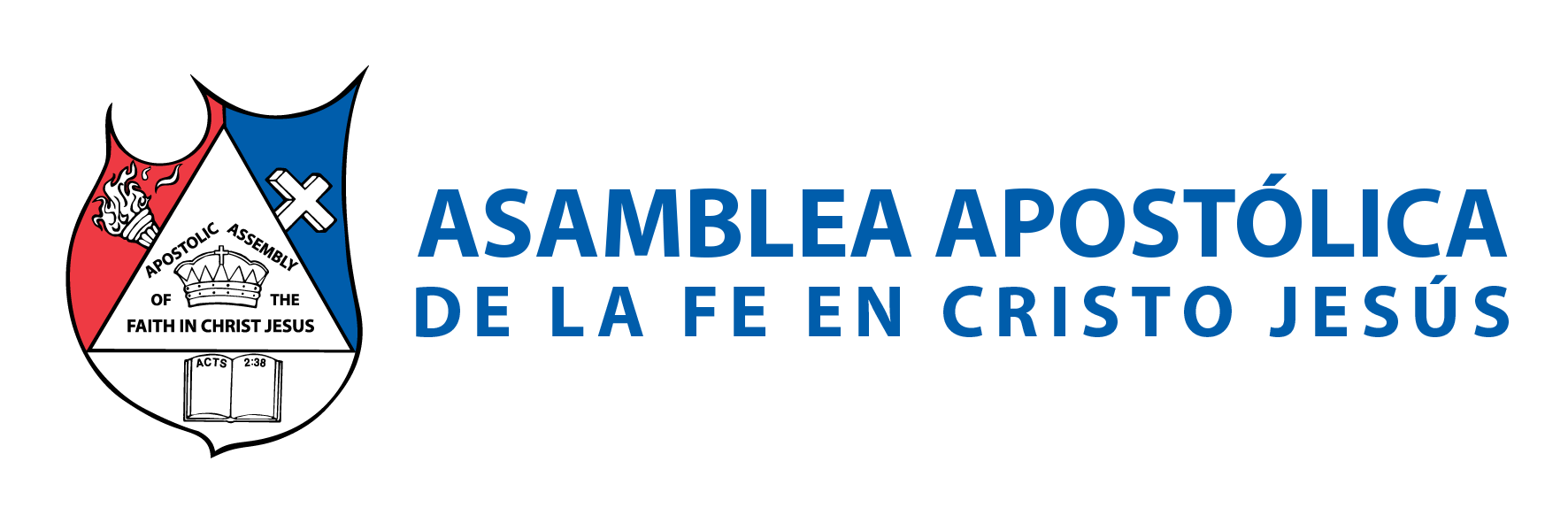 IV.- LÍDERES DE GRUPO DE AMISTAD 
El modelo celular necesita una estructura bien definida de autoridad para funcionar, sin una estructura adecuada; sería como querer construir una casa sin ponerle castillos que soporten la construcción. Es decir, células sin liderazgo que supervisen y vigilen el buen funcionamiento de las mismas; estaremos solo delegando autoridad, sin que nadie sea responsable de supervisar. Lo peor, donde el pastor sea de nuevo el que tenga que supervisar todo el trabajo; eso es precisamente lo que el modelo celular pretende, que no sea un solo miembro del cuerpo o unos pocos, los que solo trabajen; sino todo el cuerpo.
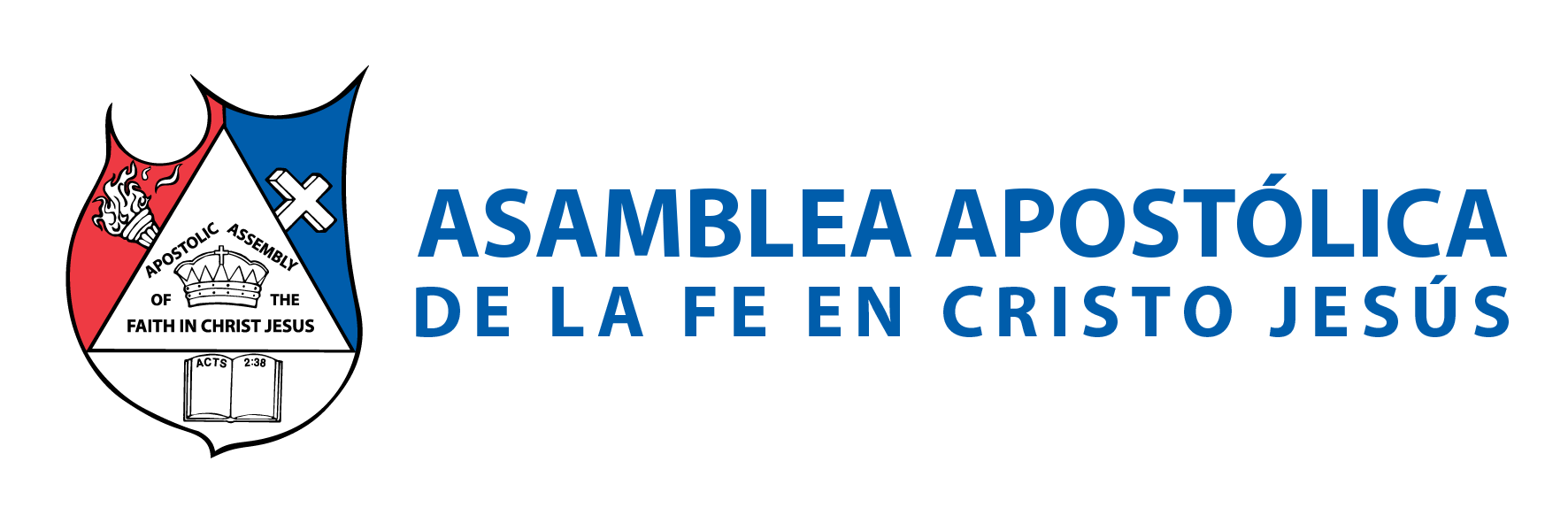 Efesios 4:16: 
“de quien todo el cuerpo, bien concertado y unido entre sí por todas las coyunturas que se ayudan mutuamente, según la actividad propia de cada miembro, recibe su crecimiento para ir edificándose en amor”. 
El líder de grupo de amistad es la autoridad de la célula, donde su tarea ese ganar a los perdidos; movilizando a sus miembros del grupo y cuidar a los ganados, vigilando la vida de los miembros bautizados.
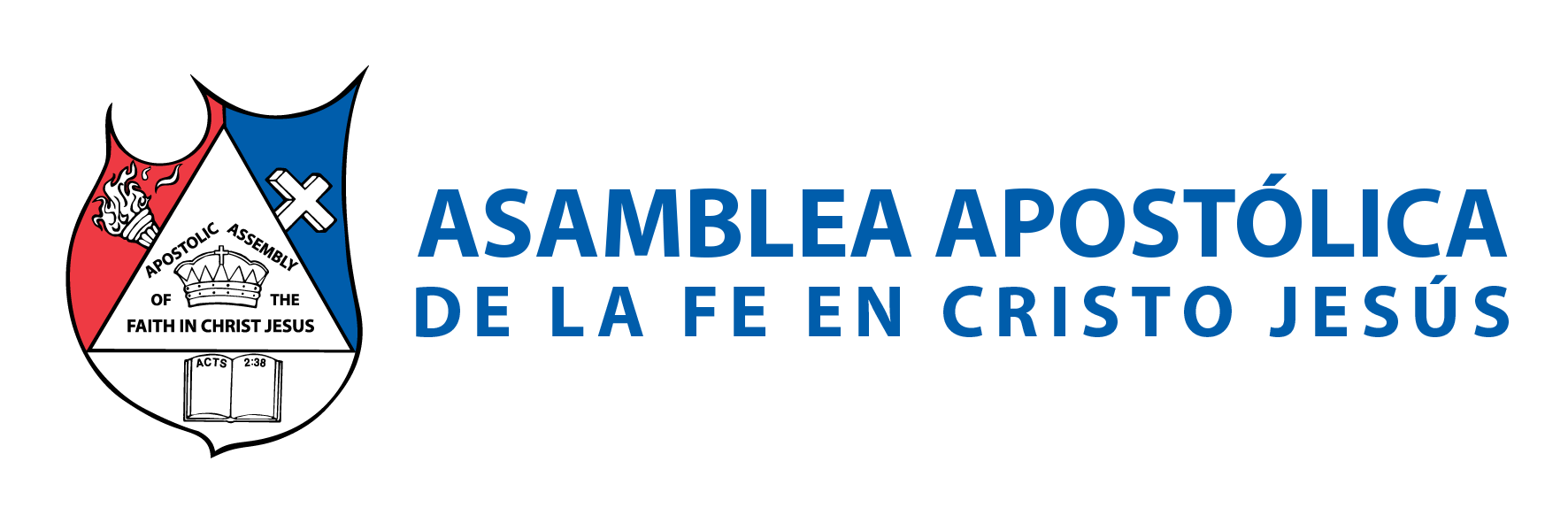 V.- SUPERVISORES DE SECTORES 
“ESCOGIÓ MOISES VARONES DE VIRTUD DE ENTRE TODO ISRAEL, Y LOS PUSO POR JEFES SOBRE EL PUEBLO, SOBRE MIL, SOBRE CIENTO, SOBRE CINCUENTA Y SOBRE DIÉZ”. 
Los supervisores de sectores, son la autoridad establecida para supervisar el buen funcionamiento de los grupos de amistad; velando que los líderes de los grupos; hagan la tarea que se les ha encomendado, teniendo bajo su cargo 5 grupos como máximo de grupos de amistad, con un promedio de 10 personas.
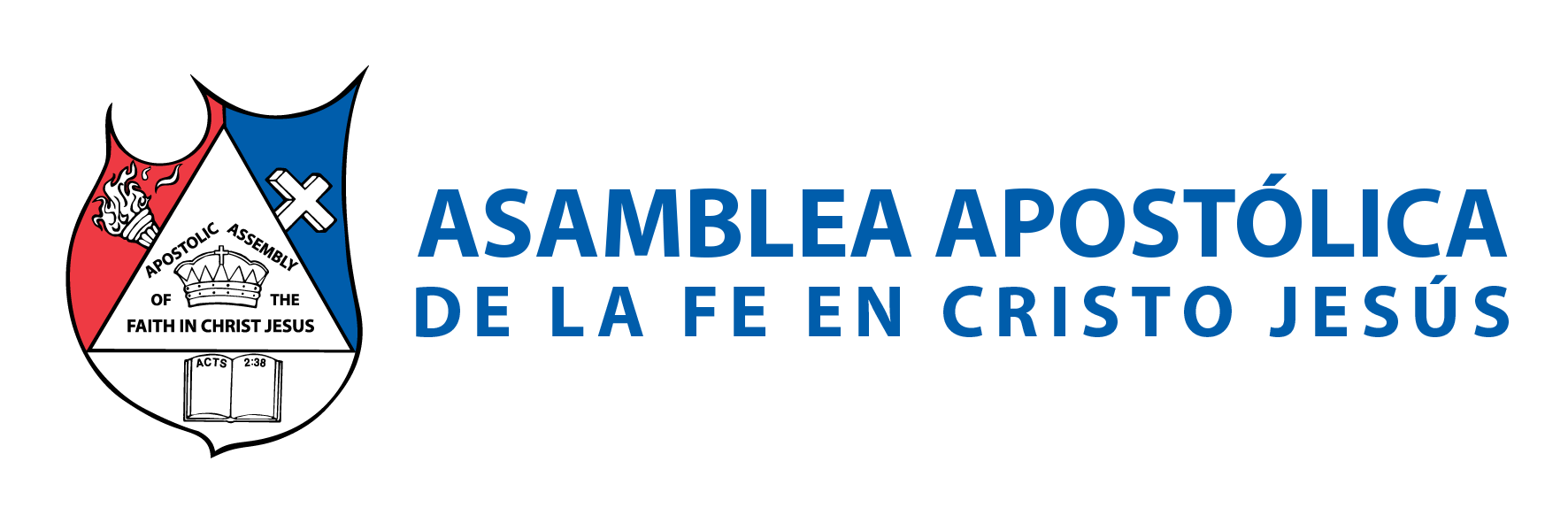 También son la autoridad inmediatamente para resolver los conflictos que se presenten en los grupos de amistad; tendrán a su cargo la recolección de los reportes de las células, velarán para que los propósitos de la estrategia de Jesús; se cumplan en el grupo de amistad, donde cada miembro deberá NACER, CRECER, MADURAR Y MULTIPLICAR; para que avance en su crecimiento.
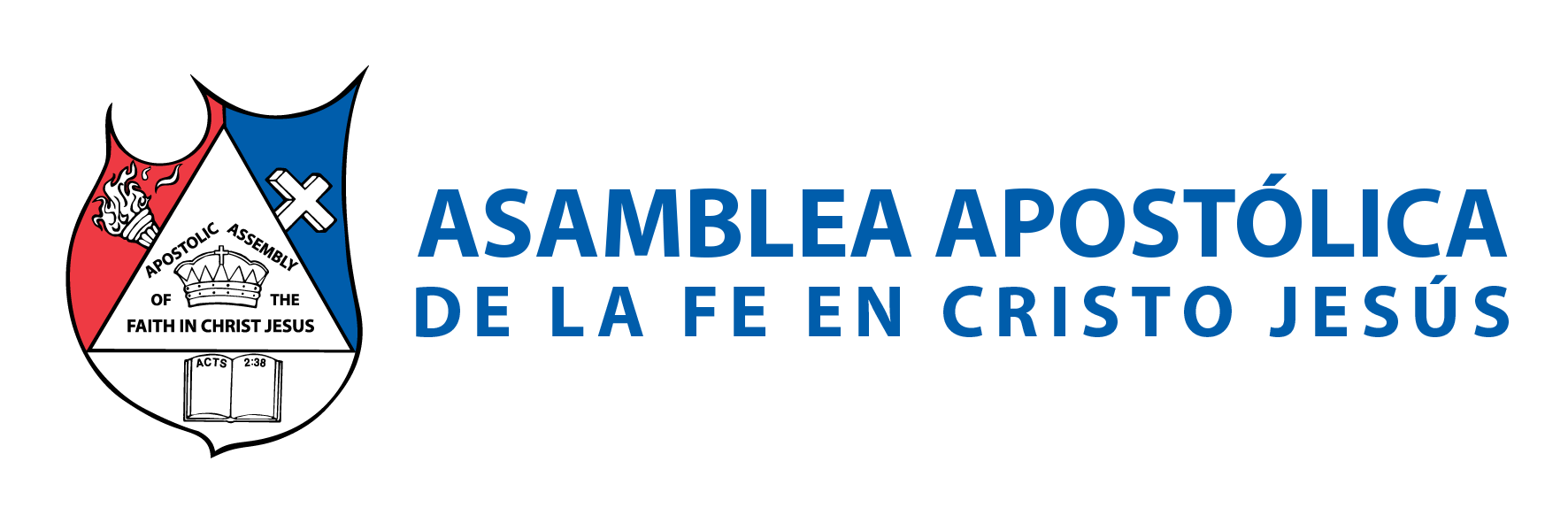 1 Reyes 9:23: 
“Y los que Salomón había hecho jefes y vigilantes sobre las obras eran quinientos cincuenta, los cuales estaban sobre el pueblo que trabajaba en aquella obra”. 
Una máxima de liderazgo dice : 
“autoridad delegada no supervisada, no sirve para nada”. 
Tito 1:5: 
“Por esta causa te dejé en Creta, para que corrigieses lo deficiente, y establecieses ancianos en cada ciudad, así como yo te mandé”.
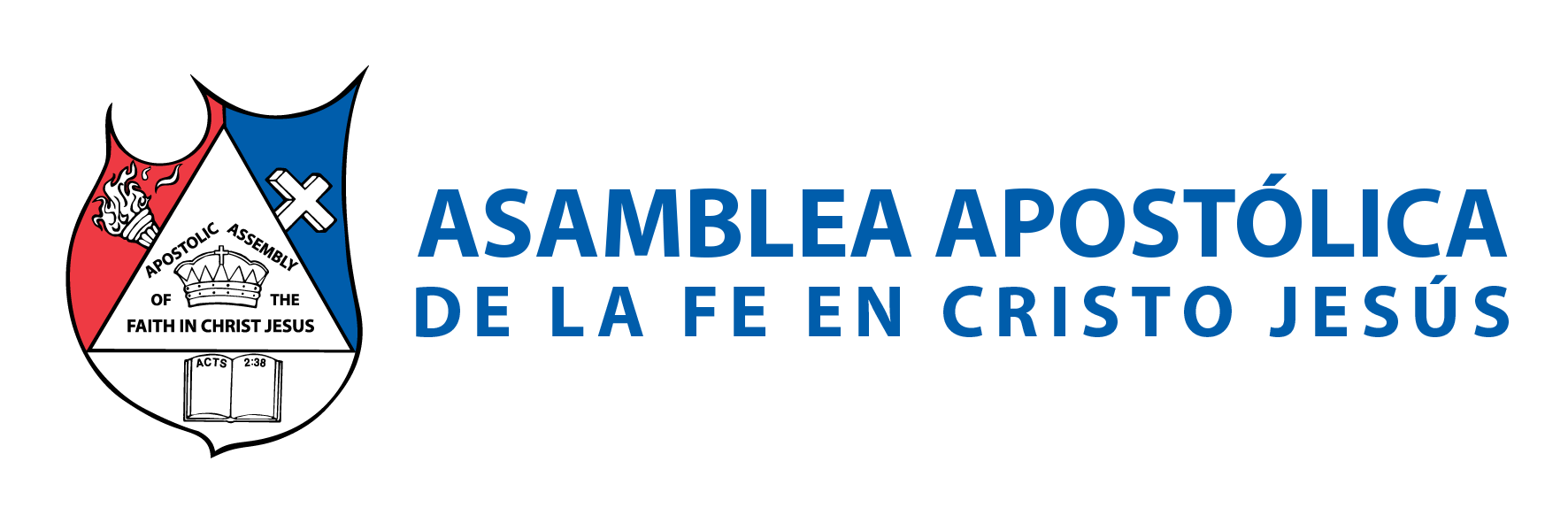 VI.- COORDINADORES DE ZONAS 
EXODO 18:25: 
“ESCOGIÓ MOISES VARONES DE VIRTUD DE ENTRE TODO ISRAEL, Y LOS PUSO POR JEFES SOBRE EL PUEBLO, SOBRE MIL, SOBRE CIENTO, SOBRE CINCUENTA Y SOBRE DIEZ”.
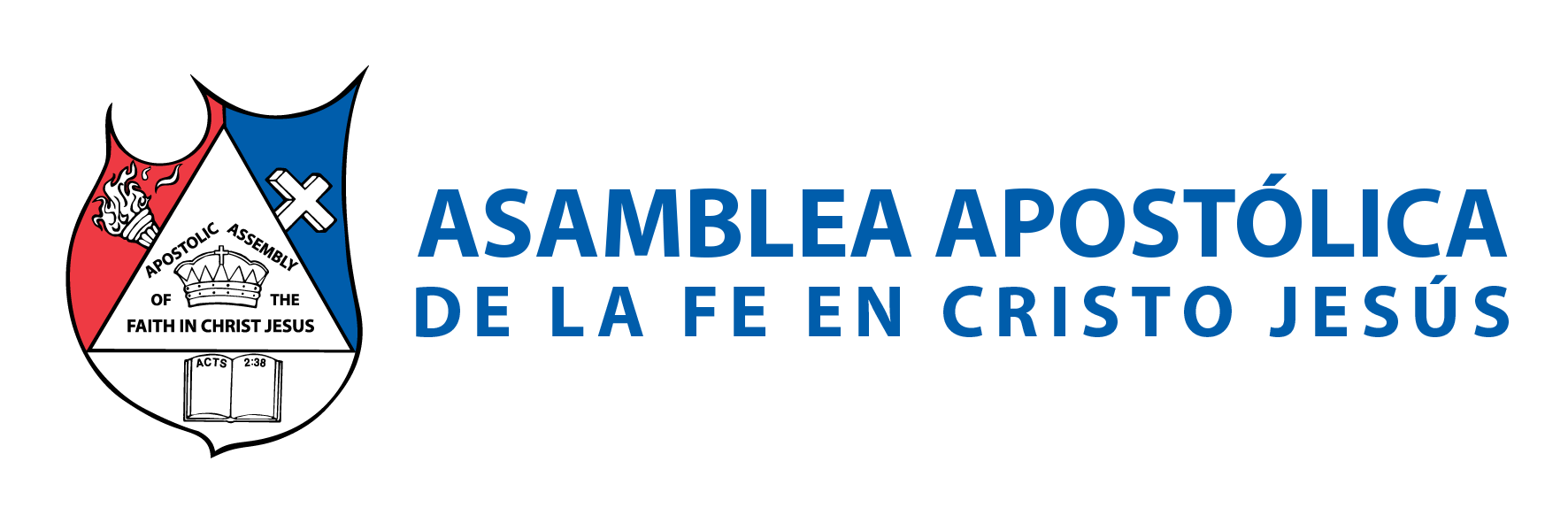 Los coordinadores de zona son la autoridad delegada, sobre 10 grupos de amistad y sobre 2 sectores. Están para dar seguimiento al crecimiento de las personas en los grupos se amistad, pero por su madurez son los que cuidan la vida de los bautizados; sirviendo como consejeros, orando por ellos. Deben hacer visitas a sus casas, para aconsejar en asuntos espirituales. Es decir, el coordinador de zona no solo cuida y supervisa a líderes y supervisores de sector; sino que es una especie de pastor en la zona donde se le delegó autoridad.
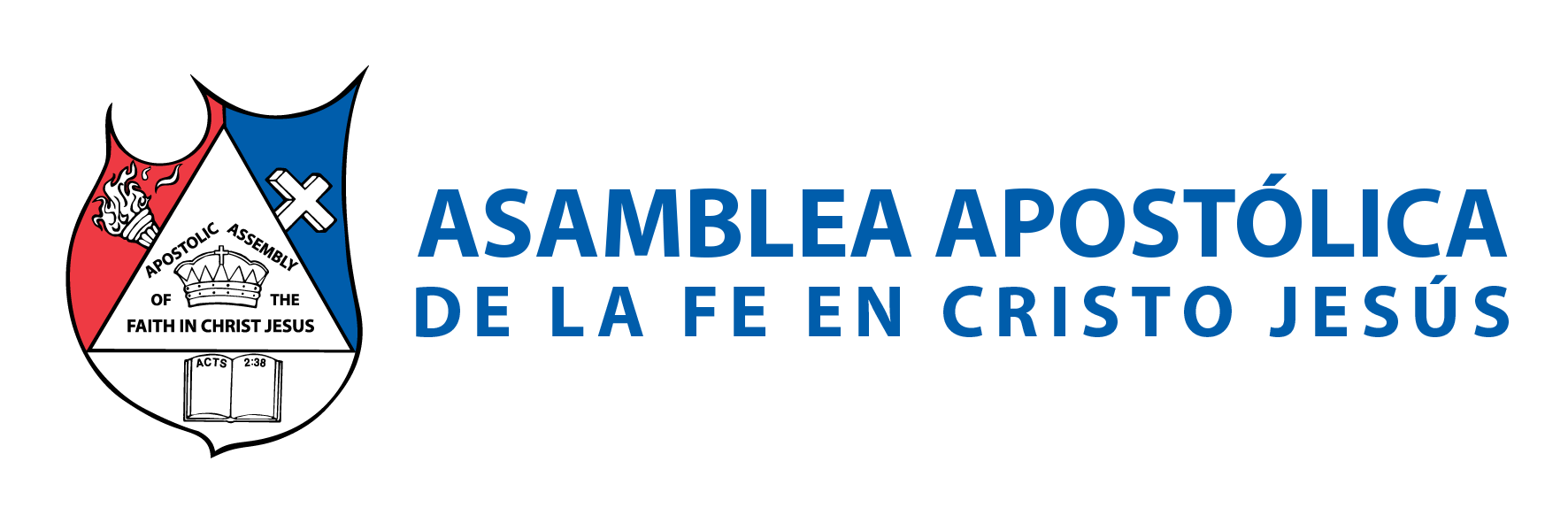 Lucas 2:8: “Había pastores en la misma región, que velaban y guardaban las vigilias de la noche sobre su rebaño”. 
Isaías 40:11: “Como pastor apacentará su rebaño; en su brazo llevará los corderos, y en su seno los llevará; pastoreará suavemente a las recién paridas”. 
Proverbios 27:23: “Sé diligente en conocer el estado de tus ovejas, Y mira con cuidado por tus rebaños”. 
Cuidar, aconsejar, visitar y velar por la membresía de la iglesia en la zona asignada por el pastor general, será la tarea del Coordinador de zona.
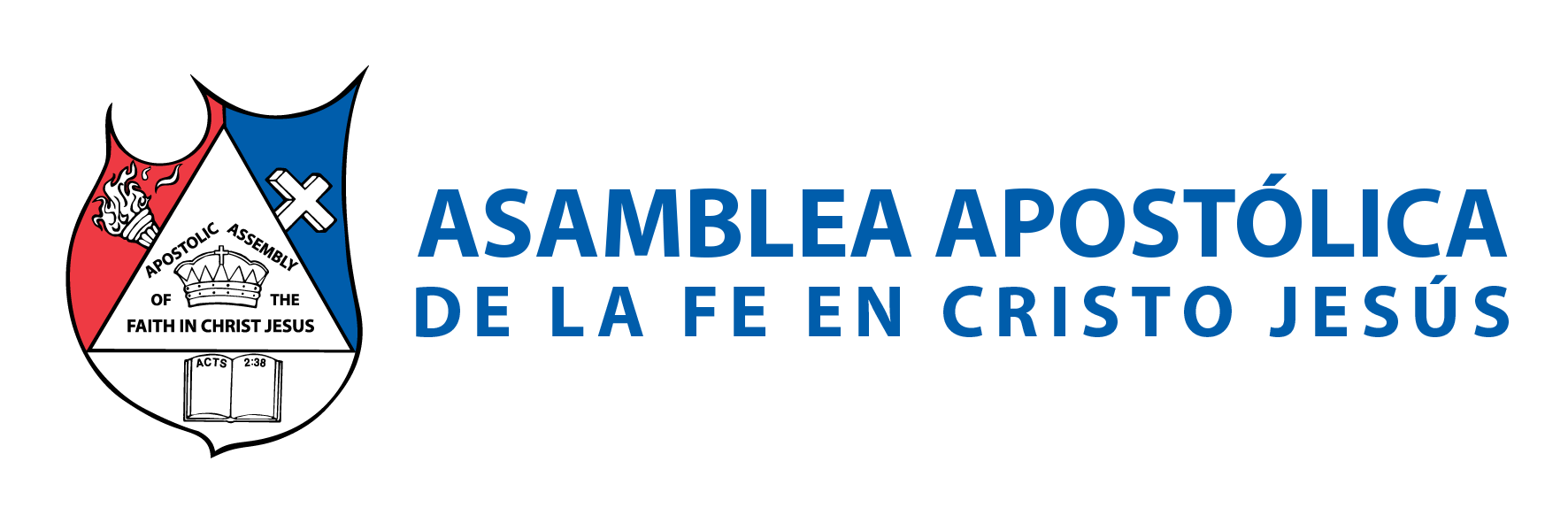 VII.- DIRECTORES DE RED CELULAR
 
Éxodo 18:25: 
“ESCOGIÓ MOISES VARONES DE VIRTUD DE ENTRE TODO ISRAEL, Y LOS PUSO POR JEFES SOBRE EL PUEBLO, SOBRE MIL, SOBRE CIENTO, SOBRE CINCUENTA Y SOBRE DIEZ”.
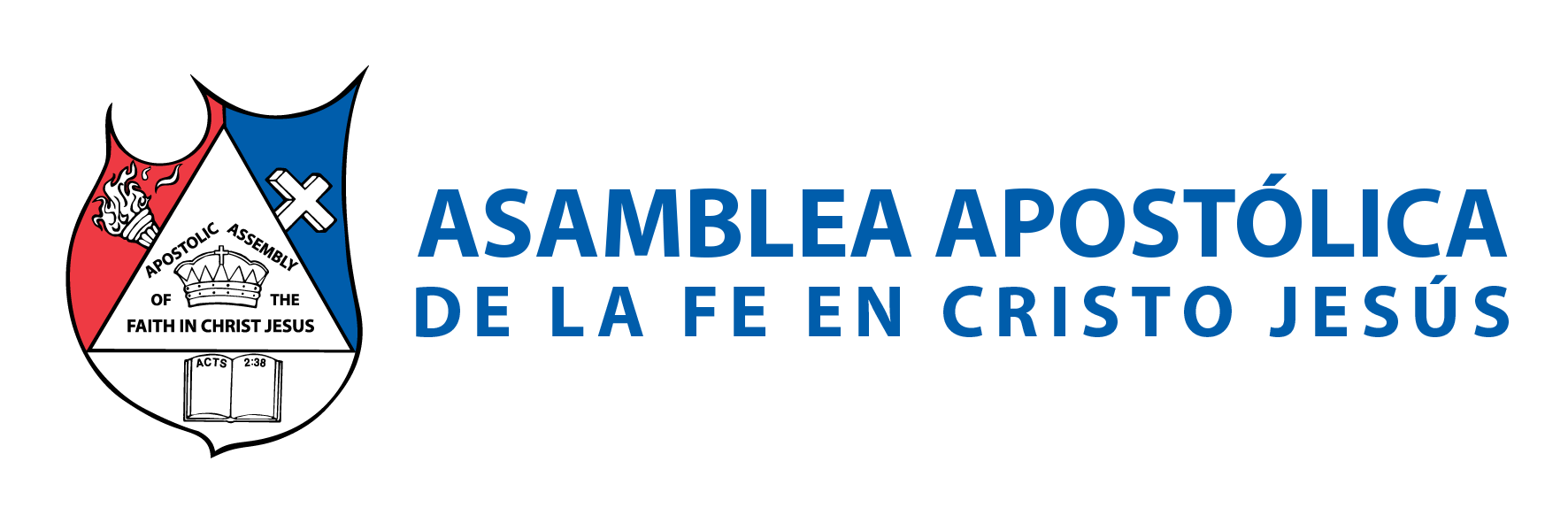 Los directores de red celular, son la autoridad delegada para dirigir los trabajos de una red completa de grupos de amistad; teniendo 100 grupos de amistad, 20 sectores, 10 zonas bajo su autoridad. Son la autoridad inmediata de los coordinadores de zona, supervisores y líderes de grupo de amistad, están dispuestos para llevar a cabo la visión de Dios bajo la autoridad del pastor general. Se recomienda que éstos estén a medio tiempo ocupados sirviendo en la iglesia, para dar una verdadera atención a toda la red celular bajo su autoridad.
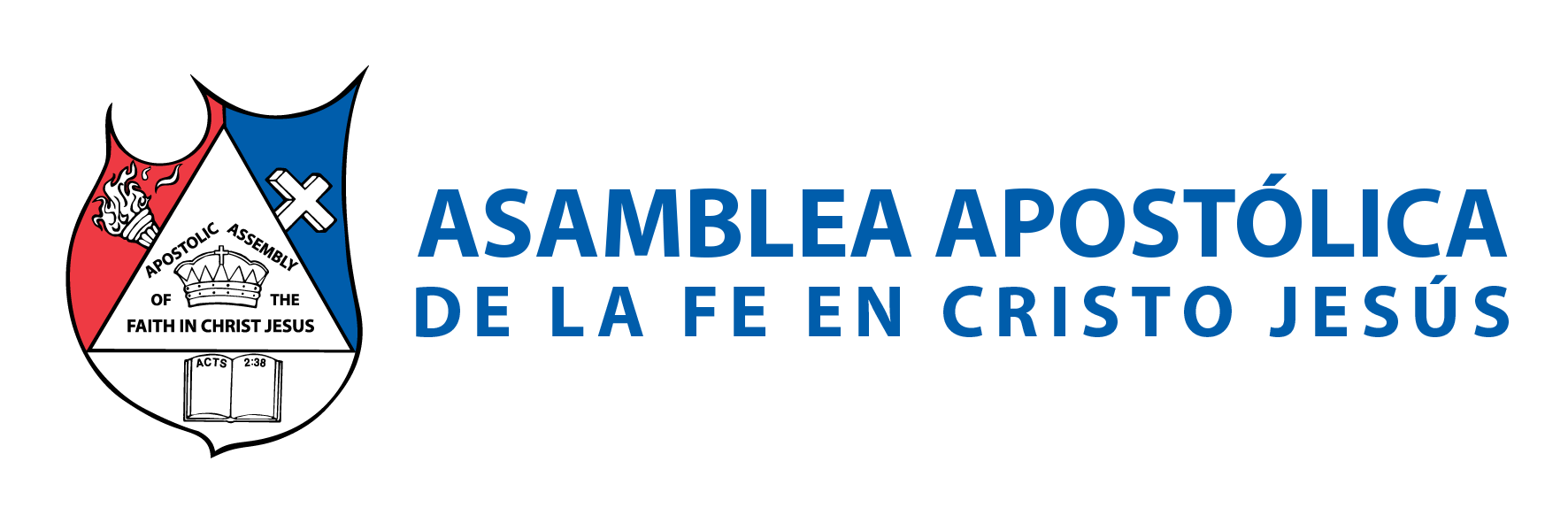 Números 4:34: 
“Moisés, pues, y Aarón, y los jefes de la congregación, contaron a los hijos de Coat por sus familias y según las casas de sus padres”. 
Números 10:4: 
“Mas cuando tocaren sólo una, entonces se congregarán ante ti los príncipes, los jefes de los millares de Israel”. 
Números 31:48: 
“Vinieron a Moisés los jefes de los millares de aquel ejército, los jefes de millares y de centenas”. 
Deuteronomio 1:15:
 “Y tomé a los principales de vuestras tribus, varones sabios y expertos, y los puse por jefes sobre vosotros, jefes de millares, de centenas, de cincuenta y de diez, y gobernadores de vuestras tribus”.
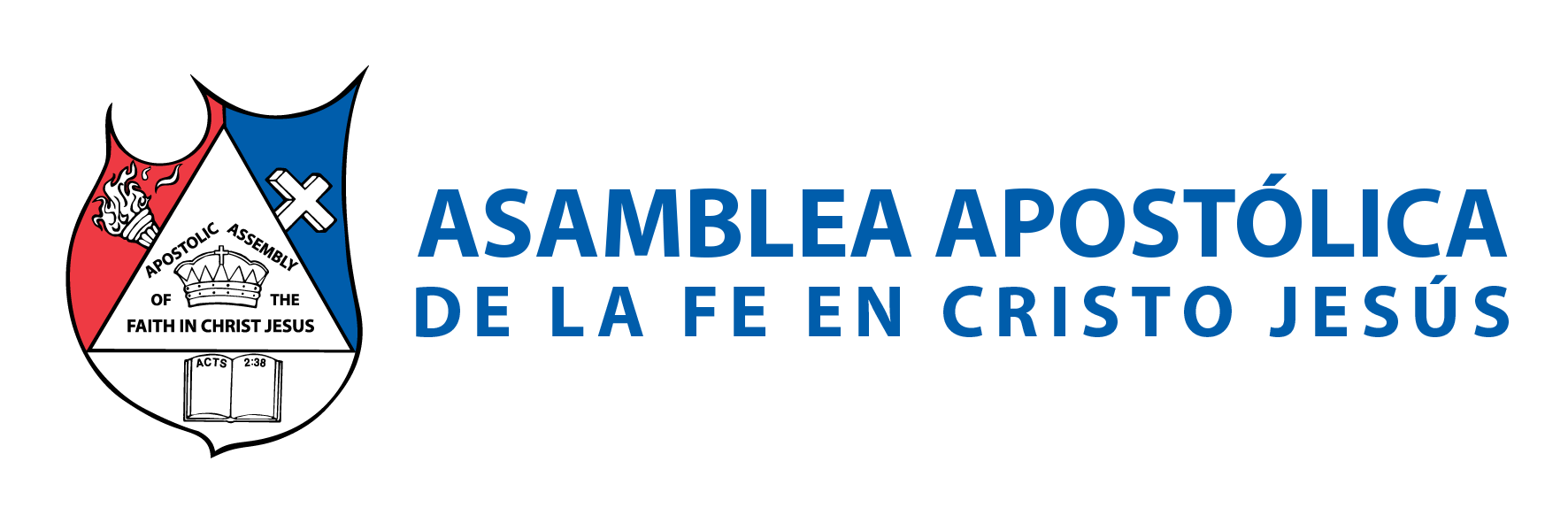 CONCLUSIÓN 
Este modelo, sin duda; es guiado por Dios para bendecir a su pueblo. Es lograr que todos juntos trabajemos en armonía. Que cada quien haga su trabajo de manera enfocada. Que el consejo necesario en cada área, lo dé la persona indicada. Que solo lleguen hasta el Pastor, aquellos casos en los cuales se tengan que tomar decisiones importantes o trascendentales.
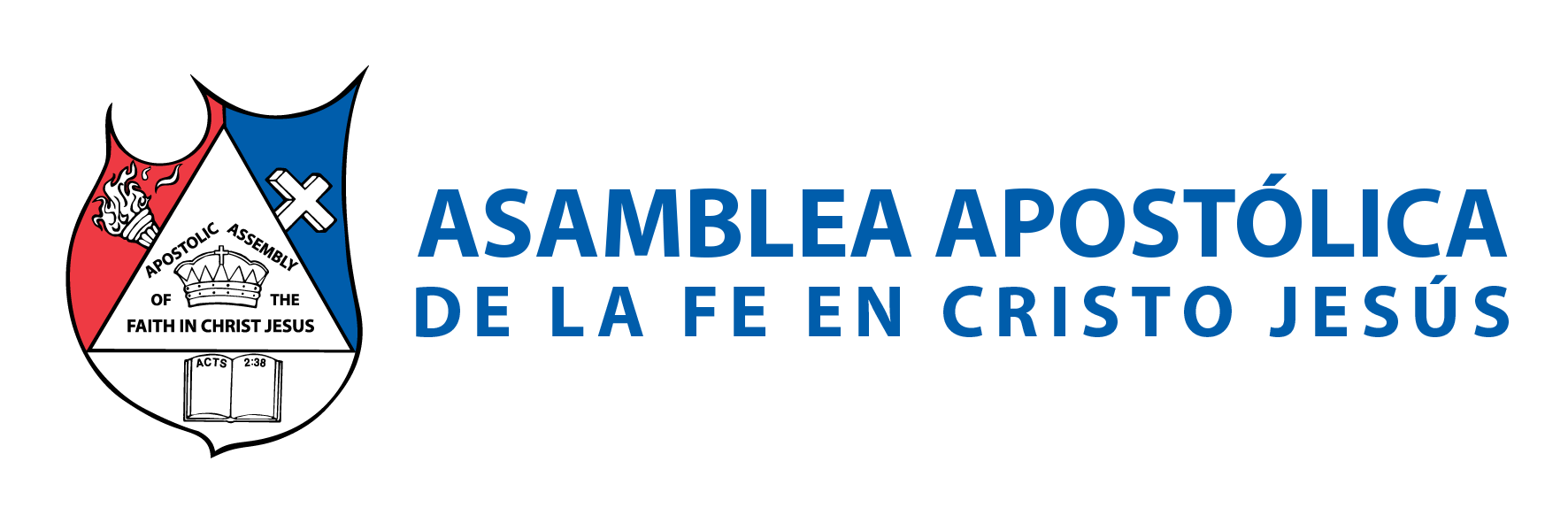